Raha- ja pankkiteoriaLuento 9
13.5.2024
1
Rahapolitiikan aikainkonsistenttiusongelma
Lyhyellä aikavälillä usein houkuttelevaa noudattaa ekspansiivisempaa politiikkaa kuin mikä olisi pitkällä aikavälillä suotavaa
Odottamattomasti lisää kysyntää talouteen
Lyhyen aikavälin vaikutus: alempi työttömyys
Pikän aikavälin vaikutus: työllisyys sama kuin se muutenkin olisi, nopeampi inflaatio
Poliitikot yrittävät painostaa ekspansiiviseen politiikkaan esim. vaalien alla tms.
Ongelma; Jos yritykset, työntekijät, AY-liike ym. osaavat odottaa voimakkaampaa kysyntää, vaikutus kumoutuu
Edes lyhyen aikavälin hyötyjä ei saavuteta, jää vain korkeampi inflaatio
Siirrytään uudelle huonommalle Phillips-käyrälle ilman väliaikasta hyvää.
Rahapolitiikan uskottavuus: hinnoittelupäätöksiä tekevät tahot uskovat, että rahapolitiikka ei pyri tuotannon ja työllisyyden tilapäiseen kasvattamiseen ekspansiivisella politiikalla
Kaikki hinnoittelupäätökset tehdään tästä olettamuksesta lähtien
Mitä paremmin saadaan yleisö, yritykset, AY-liike ym. vakuuttumaan  alhaisesta inflaatiosta, sitä alempi inflaatio saavutetaan ilman työllisyysmenetyksiä.
2
Keskuspankin itsenäisyys
Pyrkisikö hallituksesta riippuvainen keskuspankki inflaatioyllätyksiin aina vaalien alla?
Aikainkonsistenttiusongelma!
Sopiva ajoitus => merkit inflaation kiihtymisestä näkyvissä vasta heti vaalien jälkeen
Kaikki osaavat odottaa => inflaatio kiihtyy jo ennen vaaleja, eikä edes tilapäistä työllisyyden paranemista saavuteta
Ratkaisu: Keskuspankin päätöksenteko riippumatonta hallituksesta, parlamentista etc.
Poliittisille tahoille mahdollisimman vähän keinoja painostaa keskuspankin johtoa
”Paras keino poistaa aikainkonsistenttiusongelma on taata keskuspankille mahdollisimman laaja itsenäisyys ja asettaa sille pelkästään inflaatiotavoite”
Rahapolitiikka uskottavaa, kukaan ei odota inflaatioyllätystä
Tavoiteitsenäisyys vs. keinoitsenäisyys
Esim. laissa määrätään hintavakaustavoite ja annetaan välineitä,  keskuspankki saa toimia parhaaksi katsomillaan keinoilla annetuilla välineillä inflaatiotavoitteen saavuttamiseksi. (Eurojärjestelmä)
3
Keskuspankin itsenäisyys
Itsenäisyyden mittaaminen
Itsenäisyyden muuttaminen lukuarvoksi hankalaa, mutta laskelmia tehty tutkimustarkoituksiin
Cukierman, Webb, and Neyapti (1992, World Bank Econ R): Keskuspankki on itenäinen, jos
Pääjohtajan valitsee pankin oma johtokunta eikä hallitus tms, pääjohtaja on pitkäaikainen ja erottamaton
Valtion hallitus ei voi puuttua päätöksiin
Jos ohjesäännössä ei muita tavoitteita kuin inflaatio
Valtio ei voi lainata keskuspankista 
Lisäksi: pääjohtajien keskimääräiset virassaoloajat menneisyydessä
4
Keskuspankin itsenäisyys
Empiirinen evidenssi: 
     Itsenäisen keskuspankin maissa tyypillisesti
Alhainen inflaatio
Suunnilleen sama työttömyys kuin epäitsenäisen keskuspankin maissa  keskimäärin
Ei voimakkaampia suhdannevaihteluita
Keskuspankin itsenäisyydellä saadaan ”ilmainen lounas”; voidaan saavuttaa arvokas tavoite ilman mitään kustannusta
Inflaation hidastuminen kehittyneissä maissa johtuu suurimmaksi osaksi keskuspankkien itsenäisyyden lisääntymisestä. (Carlstrom & Fuerst, Economic Inquiry 2009)
Kehitysmaissa / kehittyvissä maissa vaikutus voimakkain, jos valtiojärjestys demokraattinen (Garriga & Rodriguez, Econ Modelling 2020)
5
Keskuspankin itsenäisyys - vastaväitteitä
Koordinaatio finanssipolitiikan kanssa parempi, jos keskuspankki ei ole liian itsenäinen
Keskuspankin ja muiden toimijoiden intressiristiriidat
Onko evidenssi oikein tulkittu?
”Alhaisen inflaation ja itsenäisen keskuspankin tilastollinen vastaavuus johtuu lähinnä siitä, että inflaatiota epätoivottavana pitävissä maissa annetaan keskuspankille paljon itsenäisyyttä. Näissä maissa kaikki muukin tukee alhaista inflaatiota.” (Posen 1993)
Syy-seuraussuhteet: Vaihtuvatko pääjohtajat usein, jos he eivät onnistu taltuttamaan inflaatiota?
Jos keskuspankki on täysin itsenäinen, onko se enää vastuussa kenellekään mistään?
6
Ei niin itsenäinen keskuspankki
Argentiinan kuluttajahinnat (vuoteen 1943 karkea arvio à la Pablo Gerchunoff & Lucas Llach; kuluttajahintaindeksi vasta 1943 alkaen)
Inflaatio taas yli 100 % vuodessa
Keskuspankin kansallistaminen 1946
Inflaatio 1933-1946 keskim. n 5% vuodessa
Vuoteen 1946 keskuspankki yksityinen ja ulkomaisessa enemmistöomistuksessa!
7
Suora inflaatiotavoite
Alkoi Uudessa Seelannissa 1990
Muodollinen sopimus valtiovarainministerin ja keskuspankin pääjohtajan välillä inflaation hidastamisesta 3-5 prosenttiin.
Seuraajia tuli pian, Kanada, Britannia, Suomi…
Suomi oli ensimmäisiä: syksyllä 1992 markka päästettiin kellumaan, oli pakko ottaa jokin uusi rahapoliittinen regiimi kiinteän kurssin tilalle.
Yleensä auttoi tehokkaasti alentamaan inflaation tavoitetasolle
Tavallinen tavoitetaso ollut 2 %
Miksi ei 0%?
Riittävän korkea inflaatio voi estää ns. korkojen nollarajalle törmäämisen
Jos inflaatio 0%, korko 0 % ja talous lamassa, miten muutetaan rahapolitiikka elvyttävämmäksi?
Korot voi laskea ehkä hieman negatiivisiksi, mutta ei esim -5%:iin
Tarvitaan ”pelivaraa” nollakoron yläpuolelle 
Jos inflaatio 2%, korko 2 % ja talous lamassa, voidaan alentaa korko esim 1 %:iin.
8
Suoran inflaatiotavoitteen etuja
Vähentää aikainkonsistenttiusongelmaa
Yleisesti tiedetty ja havaittu tavoite ilman BKT:ta tai työllisyyttä, helppo havaita, onko tavoite saavutettu
Läpinäkyvyys
Helppo selittää kenelle tahansa, mikä on tavoite
Tavoite on jotain, millä on välitöntä merkitystä monille
Monet keskuspankit julkaisevat itsearvioita, suunnattu laajemmalle yleisölle kuin perinteiset keskuspankkijulkaisut
Helppo lisätä tulosvastuullisuutta
Esim Uudessa Seelannissa hallitus voi erottaa keskuspankin pääjohtajan kesken kauden, jos inflaatiotavoitetta ei saavutettu
Sopii yhteen demokraattisten instituutioiden kanssa
Keskuspankin tulosvastuu yhdestä tavoitteesta, joka sille on määrätty
Näyttää toimivan käytännössä
Inflaatio saatu hidastumaan ja inflaatio-odotukset vakiintumaan
Ei näytä  toimineen vuoden 2022 olosuhteissa?
9
Suoran inflaatiotavoitteen ongelmia
Pitkät viiveet
Inflaatiotilastot saadaan viiveellä – pienempi ongelma
Käytettävissä olevat rahapoliittiset välineet vaikuttavat inflaatioon viiveellä
Koronnoston vaikutus inflaatioon alkaa kunnolla tuntua vasta yli vuoden kuluttua?
Voimakas vaikutus kahden vuoden viiveellä?
Vaikutus työllisyyteen nopeampi
Siis: tällä hetkellä inflaatioon vaikuttaa päätös, joka on tehty sellaisen informaation perusteella, joka kuvaa tilannetta 1½ vuotta sitten?
Jäykkää / joustamatonta?
Hankala reagoida odottamattomiin tapauksiin
Esim. tarjontasokit vuonna 2022 – olisiko pitänyt elvyttää vai kiristää?
Voimistaako suhdannevaihteluita?
Paniikkijarrutus inflaation nopeuduttua johtaa taantumaan?
Kaikki inflaatiotavoitteet näyttävät olevan nollaa korkeampia, ehkä deflaation estämiseksi?
Hidastaako kasvua ja alentaako työllisyyttä?
Näyttö ei kovin vahvaa
10
Taylorin sääntö
John Taylor: ”Discretion versus policy rules in practice”; Carnegie-Rochester Conference Series on Public Policy 39 (1993)
Ei tuonut uusia ajatuksia siitä, mitkä tekijät otettava suoran inflaatiotavoitteen rahapolitiikassa huomioon, mutta kiteytti politiikkasäännön yhtälöksi. 
Rahapolitiikkaa pitää kiristää, jos talous ”ylikuumenee”. 
Koska se on ylikuumentunut?
Teoriassa: työttömyys selvästi alle NAIRU-tason
Entä käytännössä? Ei ole tilastoja siitä, mikä on NAIRU-työttömyys!
Oireita: tavallista alempi työttömyys, BKT kasvaa nopeasti, voimakas tai kiihtyvä inflaatio
Lisäksi: jos toteutunut inflaatio ylittää tavoitteen, korkoa pitää nostaa

	r = ∏+2+½(∏-∏*)+½*(Y-Y’)

Missä r on politiikkakorko, ∏ on vallitseva inflaaatio, ∏* = tavoiteltu inflaatio,  Y = todellinen Ln BKT ja Y’ Ln (Potentiaalinen BKT)
Poikkeama potentiaalisesta BKT:stä voidaan korvata talouden kasvunopeuden ja pitkän aikavälin trendikasvun erotuksella tms. 
Perusajatus: 
reaalikorko = 2 % => nimelliskorko = 2% + inflaatio, jos ei tarvetta jarruttaa eikä elvyttää
Jos inflaatio tavoitetta korkeampi (∏-∏*>0), jarrutetaan korkoja nostamalla
Jos BKT alle tasapainotason (Y’-Y>0), rahapolitiikkaa löysättävä
11
Taylorin sääntö ja rahapolitiikan käytäntö
Keskuspankit harvoin myöntävät noudattavansa tällaista nyrkkisääntöä, mutta empiiristä evidenssiä siitä, että Taylorin säännön kaltaista käyttäytymistä esiintyy. 
Rahapolitiikan todelliset tavoitteet / preferenssit paljastuvat estimoimalla parametreja Taylor-yhtälöön?
Esim. USA:ssa inflaatio vähemmän tärkeä tekijä kuin Uudessa Seelannissa (Huang, Margatis, Mayes 2001)
Saksan Bundesbank aikoinaan reagoi hyvin voimakkaasti inflaatioon
12
Rahapolitiikan viestintä
“Since I've become a central banker, I've learned to mumble with great incoherence. If I seem unduly clear to you, you must have misunderstood what I said.”
Alan Greenspan 1987
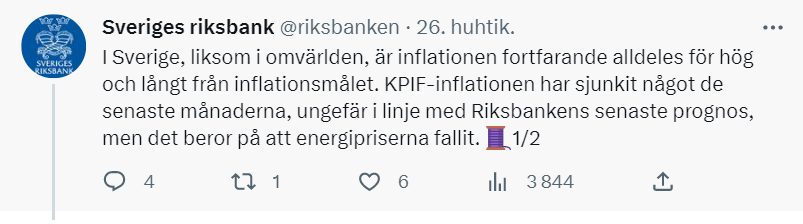 Sveriges Riksbank, huhtikuu 2023
13
Muutos rahapolitiikan viestinnässä
Vielä 1980-luvun alussa: ”Rahapoliittisiin päätöksiin ei reaktiota, jos päätös ei ole yllätys. Yllätyksetön politiikka on tehotonta”
Käytettiin jopa termiä ”Keskuspankin mystiikka”
Nykyään: ”Odotukset ovat rahapolitiikan olennainen välittymiskanava. Yllätyksellinen politiikka melko tehotonta.”
Pitkät korot usein taloudessa tärkeämpiä kuin lyhyet; odotukset rahapolitiikasta vaikuttavat pitkiin korkoihin enemmän kuin tämänhetkinen rahapolitiikka. 
Käytännössä nykyään rahapoliittiset päätökset harvoin jos koskaan täysin yllätyksellisiä
Selkeää vihjailua ennen kokouksia, joissa asiat muodollisesti päätetään
Huomattavan usein markkinat arvanneet päätökset oikein, mikä oli tarkoituskin
Koodisanoja: ”Strong vigilance” tms
”Forward guidance”  / ennakoiva viestintä
Eurojärjestelmä, Fed ja Bank of England suunnilleen vertailukelpoisia päätöstensä yllätyksellisyydessä (Wilhelmsen & Zaghini 2005)
14
Pitäisikö keskuspankin ehkäistä hintakuplien muodostumista?
Kupla = kiinteistöjen, osakkeiden ym hintojen itse itseään ruokkiva nousu tasolle, joka ei ymmärrettävissä/perusteltavissa.
Suorassa inflaatiotavoitteessa tavoitemuuttuja on kuluttajahintainflaatio, ei esim osakekurssit tai tonttien hinnat
Jos kupla on aidosti kupla, se puhkeaa
Kuplien puhkeamisen suuret kansantaloudelliset kustannukset  jäävät pienemmiksi, jos kuplat puhkaistaan ajoissa?
Varallisuushinnat yksi rahapolitiikan välittymismekanismeista
Kuplan puhkeaminen aiheuttaa pankkikriisin, ainakin usein
Vakuudeksi kelpaavan varallisuuserän hinnan nousu omiaan kasvattamaan luotonantoa
Taloudessa on vakuuksia isommalle luottokannalle! => Kiinteistöjen tai muun varallisuuden hinta nousee yhä => on enemmän vakuuksia…
Jos kupla puhkeaa, varallisuuden arvo laskee, luottokanta alkaa supistua => varallisuuden arvo supistuu yhä
15
Pitäisikö keskuspankin ehkäistä hintakuplien muodostumista?
Pelkkään ylioptimismiin perustuva hintakupla vähemmän vaarallinen?
Teknokupla vuosituhannen vaihteessa?
Ongelmia:
Kuplien tunnistaminen muuten kuin jälkeen päin lähes mahdotonta
Kupla, joka tunnistetaan kuplaksi, puhkeaa heti?
Korkopolitiikan vaikutus kuplaan heikko, etenkin jos kupla ei täysin velkavetoinen
Jos kiinteistömarkkinoilla on kupla, onko osakemarkkinoillakin?
Makroprudentiaalinen politiikka: rahoitusjärjestelmän vakaus kokonaisuutena
Yritetään estää ainakin luottovetoisia kuplia ja ylikuumenemisia
Pankkien ylimääräisiä pääomavaatimuksia, asuntolainojen koon rajoitteita ym
16
Eurojärjestelmä
Eurojärjestelmä = Euroopan keskuspankki ja euroa käyttävien maiden kansalliset keskuspankit
Mm. Riksbanken, Magyar Nemzeti Bank ja Danmarks Nationalbank eivät kuulu eurojärjestelmään 
Laajempi käsite: EKPJ = Euroopan keskuspankkijärjestelmä
Kaikkien jäsenvaltioiden kansalliset keskuspankit + EKP
Esim. edellä mainitut kolme keskuspankkia kuuluvat EKPJ:hin
Eurojärjestelmä tiiviimpi kokonaisuus kuin EKPJ
Tärkeimmät säädökset ”Maastrichtin sopimuksessa” (=Sopimus Euroopan Unionista)
Erittäin helppo havaita, että aiemmin referoitu taloustieteellinen kirjallisuus otettu huomioon EKPJ:tä suunniteltaessa
Ensisijainen tavoite: hintavakaus
17
EKPJ:n tavoitteet
Maastrichtin sopimus: ”EKPJ:n ensisijaisena tavoitteena on pitää yllä hintatason vakautta. EKPJ tukee yleistä talouspolitiikkaa yhteisössä osallistuakseen 2 artiklassa määriteltyjen yhteisön tavoitteiden saavuttamiseen, sanotun kuitenkaan rajoittamatta hintatason vakauden tavoitetta.”
Eurojärjestelmän oma tulkinta kesästä 2021 alkaen: tavoitteena 2 % inflaatio keskipitkällä aikavälillä
Aiemman määritelmän mukainen hintavakaus hieman alempi tavoiteinflaatio
Erikseen mainittuja muita mahdollisia tavoitteita mm.
Valuuttavarantojen hoito
Maksujärjestelmien moitteettoman toiminnan edistäminen
Myötävaikuttaminen luottolaitosten toiminnan vakauteen ja rahoitusmarkkinoiden vakauteen 
Markkinoiden vakauden valvonta
Yksinoikeus seteleiden liikkeeseen laskuun
Muut tavoitteet sallittuja vain, jos hintavakaustavoite ei vaarannu
18
Maastrichtin sopimuksessa
Julkisen rahoituksen kielto
Mutta sallittua 
Luotottaa valtion omistuksessa olevia pankkeja
Ostaa valtion papereita jälkimarkkinoilta
Käytännössä tapahtunut paljon, esim. pandemia-aikana
Rahapoliittinen osto-ohjelmia
Itsenäisyys: EKP tai kansallinen keskuspankki taikka EKP:n tai kansallisen keskuspankin päätöksentekoelimen jäsen ei pyydä eikä ota (sitovia) ohjeita
19
Päätöksenteko
EKP:n ja Eurojärjestelmän ylin päättävä elin: EKP:n neuvosto
EKP:n johtokunta (6 hlöä)
Kansallisten keskuspankkien (uusimpana Hrvatska narodna banka) pääjohtajat euromaista (nyk. 20 hlöä)
	=> Yhteensä 26 jäsentä
Kokoontuu yleensä kahdesti kuukaudessa Frankfurtissa
Jokaisella äänivaltaisella jäsenellä yksi ääni riippumatta maan koosta tms
Jäljitelty Saksan aiempaa järjestelmää?
Perusajatus: jäsenet eivät edusta kotimaitaan vaan itseään, eivätkä aja kansallista politiikkaa vaan euroalueen politiikkaa. 
Rotaatiojärjestelmä; kukin kansallisen keskuspankin pääjohtaja vuorollaan ilman äänivaltaa yhden kuukauden ajan. 
Liettua liittyi euroalueeseen 1.1.2015 => otettiin käyttöön
Viidellä suurimmalla jäsenmaalla aina neljä ääntä
Lopuilla 15 maalla 11 ääntä
20
Kansalliset keskuspankit eurojärjestelmässä
Kansalliset keskuspankit omistavat EKP:n
”Kansallisilla keskuspankeillahan on samat tehtävät…”
VÄÄRIN! Ei ole! Tehtävissä huomattavia eroja!
Euromaan kansallisella keskuspankilla voi kansallisesti olla mitä tahansa tehtäviä, kunhan tehtävät eivät ole ristiriidassa eurojärjestelmän hintavakaustavoitteen kanssa.
Esimerkkejä:
Setelipaino
Rooli käteishuollossa (ulkoistamisen aste vaihtelee)
Pankkivalvonta ja muu rahoitusvalvonta
Valtion kassanhoito (Suomessa erillinen valtiokonttori)
Yksityishenkilöiden velkajärjestelyhakemukset
Tutkimusta, yleisölle suunnattua tiedotusta, museoita ym
Kaikille kuuluvat operatiiviset tehtävät, joita joiltain osin voi ulkoistaa.
Rahapolitiikan toimeenpano 
Ml. maksuvalmiusjärjestelmä
Tilastointi
Setelihuolto
21
Eurojärjestelmän rahapolitiikan toimeenpano
Suurimmaksi osaksi toteutetaan hajautetusti
Jokainen keskuspankki operoi omassa maassaan
Vastapuolet: pankit, joiden kanssa keskuspankit tekevät lainasopimuksia
Lukumäärä eurojärjestelmässä suuri, satoja
Viikoittaiset ”huutokaupat” tiistaisin; vastapuolet voivat syksystä 2008 alkaen ottaa aina haluamansa määrän luottoa politiikkakorolla, kunhan vakuudet löytyvät
”Perusrahoitusoperaatio”, jonka korko normaalisti tärkein rahapoliittinen instrumentti
Viikon pituisia, keskiviikosta keskiviikkoon 
Tuloksia (=myönnettyjen lainojen määriä) ei julkaista maittain, julkaistaan koko euroalueelle
Maakohtaisia lukuja voi yrittää päätellä kuukausittain julkaistavista kansallisten keskuspankkien taseista
Kerralla on annettu jopa satojen miljardien eurojen edestä luottoja, viime vuosina kysyntä ollut laimeampaa
Suoria luottoja tai repo-kauppoja
Repo-kauppa: osto takaisinmyyntisitoumuksin
Jäsenvaltion keskuspankki ostaa vastapuolelta arvopaperin ehdolla, että se myy sen takaisin etukäteen sovittuna ajankohtana etukäteen sovittuun hintaan
Käytännössä vakuudellinen laina
22
Eurojärjestelmän rahapolitiikan toimeenpano
Suorat kaupat
Ostetaan (tai myydään) arvopapereita markkinoilla
Ilmastonäkökohdat otetaan huomioon ostokohteiden valinnassa
LTRO, kolmen kuukauden lainat
Hienosäätöoperaatiot
Kahdenvälisiä lainoja, etenkin likviditeettiä vähentävät (=keskuspankit ottavat lainoja)
Yleensä vähimmäisvarantojen pitojakson lopulla
Korkovolatiliteetin alentaminen keskeinen tavoite
Maturiteettia, tai toteuttamistiheyttä ei vakioitu
EKP:n velkasitoumusten myynti
Vakuuspolitiikka: 
Pitkälti luotetaan ulkoisten luokittelijoiden arvioihin	
Pankit periaatteessa voivat jopa käyttää joitain asiakkailleen myöntämiään luottoja
Ilmastonäkökohdat otetaan huomioon vakuuskelpoisuuden arvioinnissa
23
Vähimmäisvarantojärjestelmä
1 % käyttelytilitalletuksista ja alle 2 vuoden määräaikaistalletuksista talletettava keskuspankkiin
Velvoitetta olisi helppo nostaa tai laskea
Keskiarvoistaminen
Riittää, että pankilla pitoperiodilla keskimäärin riittävästi talletuksia keskuspankissa
Perusteluja
Vähentää haitallisena pidettyä lyhyiden korkojen volatiliteettia
Luodaan keskuspankkirahan tarvetta
Rahapolitiikan toteutus
Lisäksi vähemmän käytettyjä argumentteja
Hillitsee luotonlaajenemista  (täysin epäolennainen näkökohta nyt!)
Pienentää maksuliikenteen häiriytymisen uhkaa
Pankkien välinen maksuliikenne hoidetaan keskuspankkirahalla; jos keskuspankkirahaa ei ole, maksuliikenne häiriintyy
Merkitystä vähentää pankkien mahdollisuus saada päivänsisäistä luottoa
K.Kauko / Raha- ja pankkiteoria 31C00900
22.4.2016
24
Vähimmäisvarantojärjestelmä
Aikaviive: pitoperiodia koskeva velvoite pitää reservitalletuksia määräytyy kahta kuukautta aiemman kuukausitaseen perusteella
Helmikuun tase => huhtikuun varantovelvollisuus (itse asiassa  alkaen huhtikuun ensimmäisen neuvoston kokouksen jälkeen)
Pääkonttorin sijaintimaahan
Nykyään korottomia
K.Kauko / Raha- ja pankkiteoria 31C00900
22.4.2016
25
Maksuvalmiusjärjestelmä
Maksuvalmiusluotto
”Yön yli” kansallisesta keskuspankista
Määrää ei rajoiteta, jos vakuuksia on
Kallista verrattuna rahapoliittisiin operaatioihin.
Yön yli talletukset ja ylimääräiset varantotalletukset 
Se, mikä ylittää pakollisen vähimmäisvarannon
Kansalliseen keskuspankkin
Ei määrällisiä rajoitteita
Alhainen (oli pitkään negatiivinen) korko, joka riippuu talletuksen suuruudesta
Isompi ylimääräinen talletus => sakotetaan enemmän
Määrä kasvanut finanssikriisissä ja sen jälkeen
Näiden korko nykyään tärkeämpi kuin perusrahoitusoperaatioiden korko
Perusrahoitusoperaatioiden koron ja talletuskoron ero syyskuusta 2024 alkaen  15 peruspistettä
Aik. 50 pistettä
Maksuvalmiusluotto ja yön-yli –talletusten korko muodostavat rahamarkkinakoron katon ja lattian
26
Korkokäytävä
Tärkeät rahapoliittiset korot:
Perusrahoitusoperaatioiden korko
Maksuvalmiusluoton korko
Talletuskorko
27
Suora inflaatiotavoite – esimerkkitapaus Ruotsi
Ruotsi luopui kiinteiden kurssien systeemistä syyskuun 1992 turbulenssissa
Vuodesta 1999 Riksbankslagenin mukaan keskuspankin tavoitteena "upprätthålla ett fast penningvärde". 
Tulkinta: matala kuluttajahintainflaatio 
Siis rahan sisäinen arvo. 
Tärkein politiikkatyökalu: repokorko, jota koskevia ennusteita julkaistaan
Suora inflaatiotavoite vuodesta 1993
Kuluttajahintainflaatiotavoite 2 % vuodessa
Ei valuuttakurssitavoitetta, rahamäärätavoitetta tms
Tärkein rahapoliittinen väline: korot
Tärkein on repo-korko; korko, jolla myönnetään 7 päivän lainoja pankeille
Repo-korko nyt  3.75%, oli jopa -0,5%
Valuuttakurssi kiinnostava vain siltä osin kuin se vaikuttaa kuluttajahintainflaatioon
Riksbankenin ulkoisessa tiedotuksessa kiinnitetään huomattavan vähän huomiota valuuttakursseihin
Valuuttavaranto on olemassa, ja joskus harvoin tehdään interventioita
28
Suora inflaatiotavoite – esimerkkitapaus Ruotsi
”Stående faciliteter” / standing facilities
Mahdollisuus tehdä talletuksia ja ottaa lisälainaa; 
Hienosäätöoperaatioita
Riksbanken ennustaa omaa toimintaansa: julkaisee ennusteita (luottamusväleineen) tulevalle repo-korolle
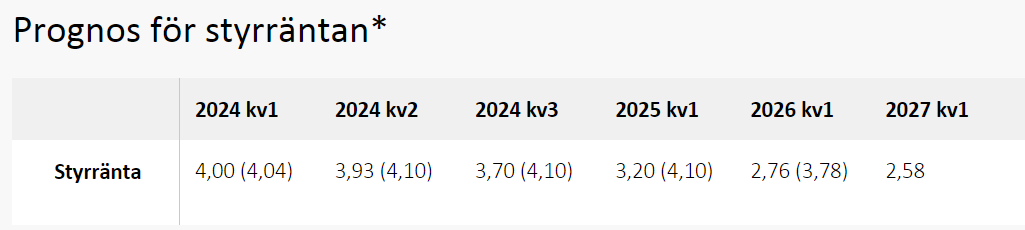 29
Rahan määrän kasvutavoite
Oli kymmenien vuosien ajan keskeinen kehittyneissä maissa
Saksa rahaliittoon saakka
Merkitys väheni samalla kun rahoitusmarkkinoiden monimutkaisuus kasvoi?
Vaikeampi löytää mitään raha-aggregaattia, jonka yhteys makrotaloudellisiin muuttujiin pysyisi riittävän vakaana
Edelleenkin suhteellisen tavallinen kehitysmaissa
Perusajatus: rahan määrän (M1, M2 tms) tärkein rahapolitiikan välitavoite
Tavoiteltu kasvunopeus riippuu ainakin talouden trendikasvusta
Friedmanin ”k % sääntö”: rahan määrän pitää kasvaa jatkuvasti sillä prosentuaalisella nopeudella, joka on sama kuin talouden trendikasvu
30